GRADITELJSTVO
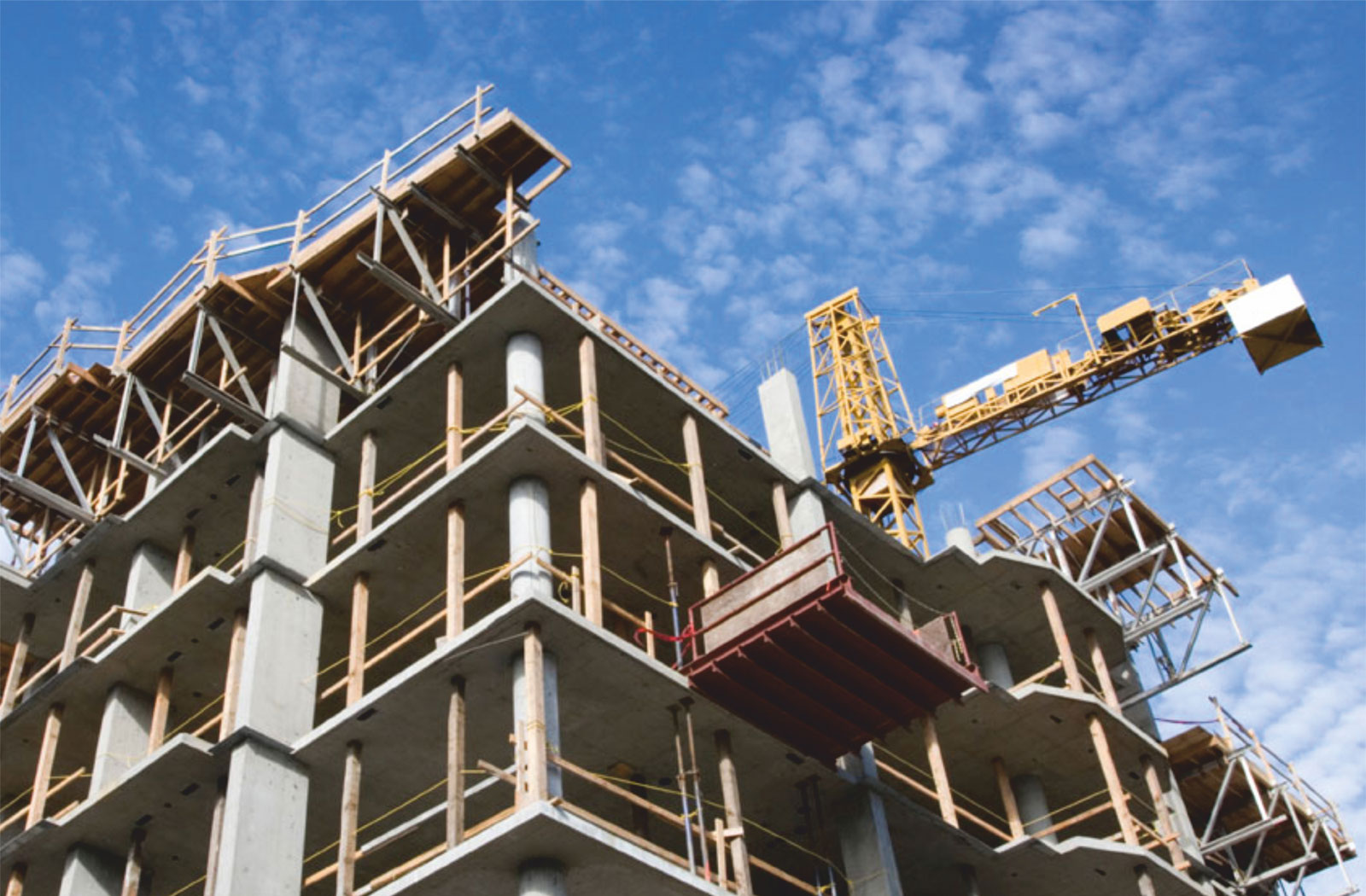 Graditeljstvo je najstarija grana tehnike.
Nastalo  je iz praktičnih ljudskih potreba.
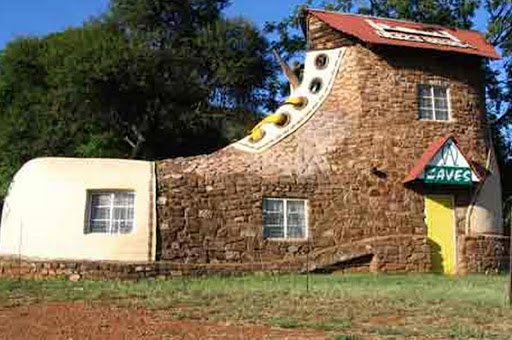 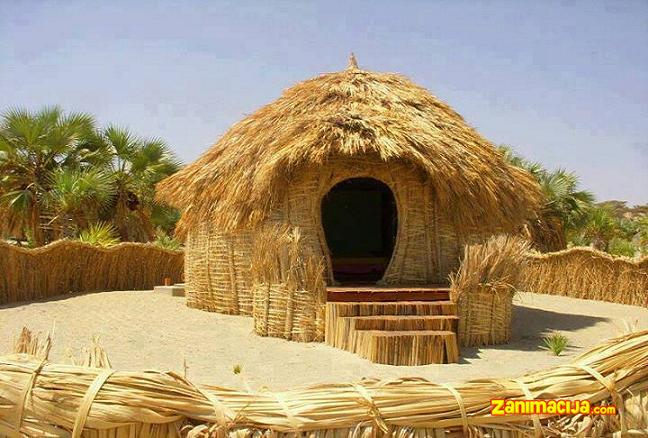 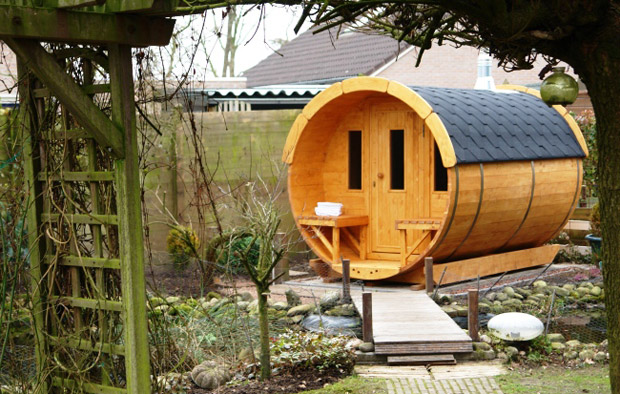 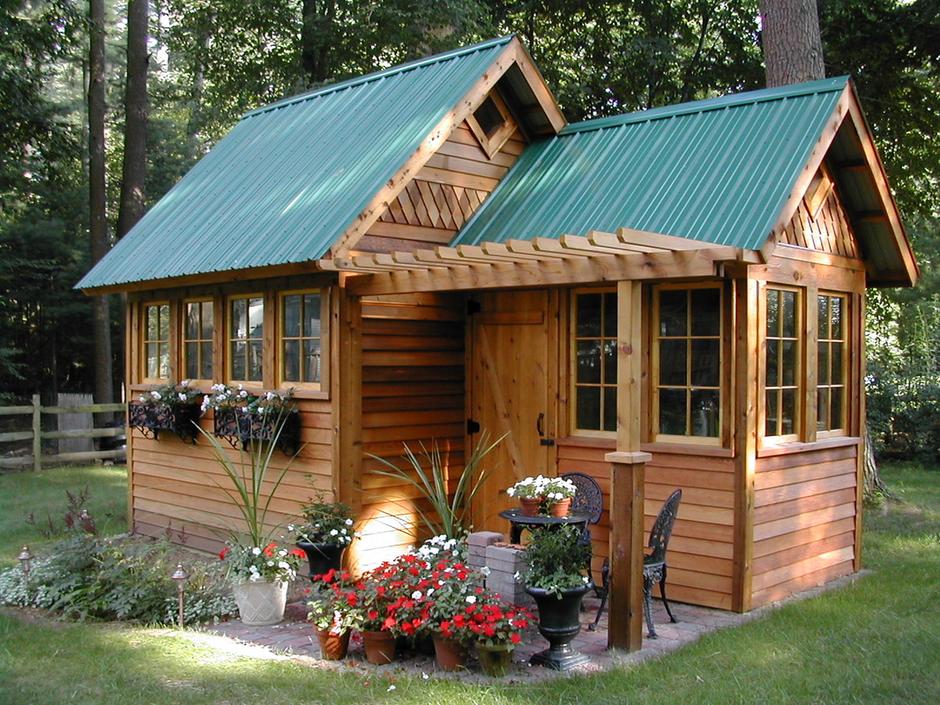 Osnovne faze stvaranja građevine ili zgrade
1. PROJEKTIRANJE:
	osmišljavanje građevine i prikazivanje 	ideje tehničkim crtežom.
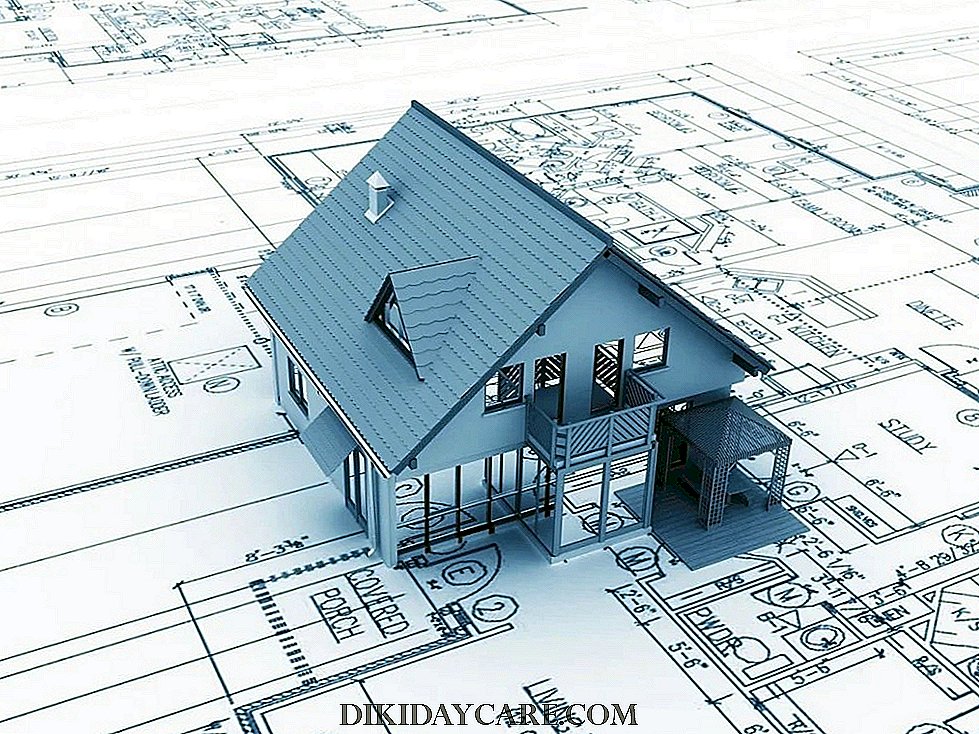 2. GRAĐENJE:
A pripremni radovi:
Raščišćavanje terena, priprema gradilišta, dovod struje i vode, odvodnja vode
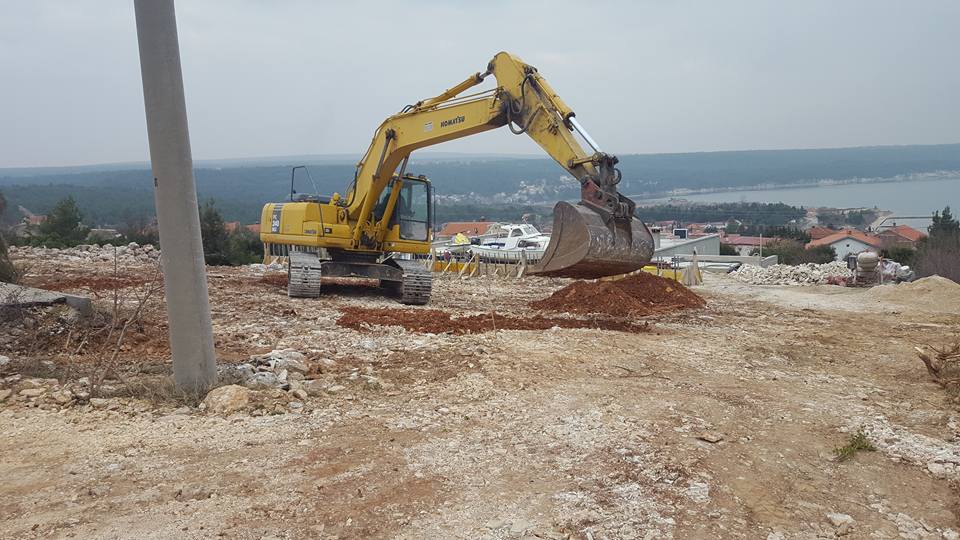 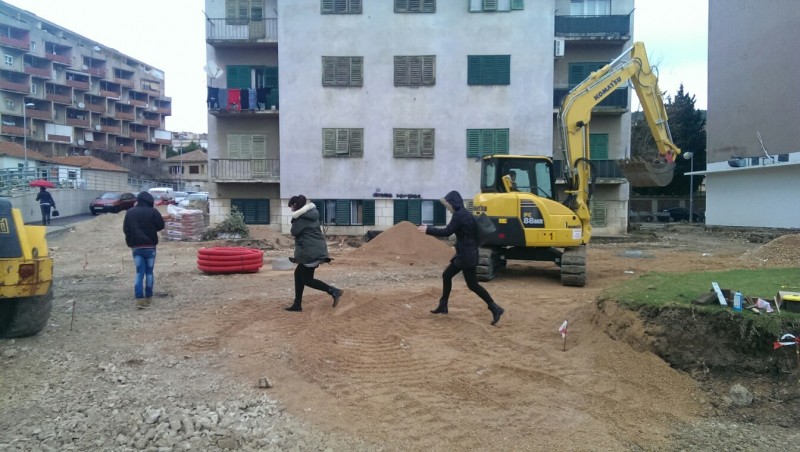 B. građevinski radovi:
Zemljani
Tesarski
Betonski
Armiranobetonski armirački
zidarski
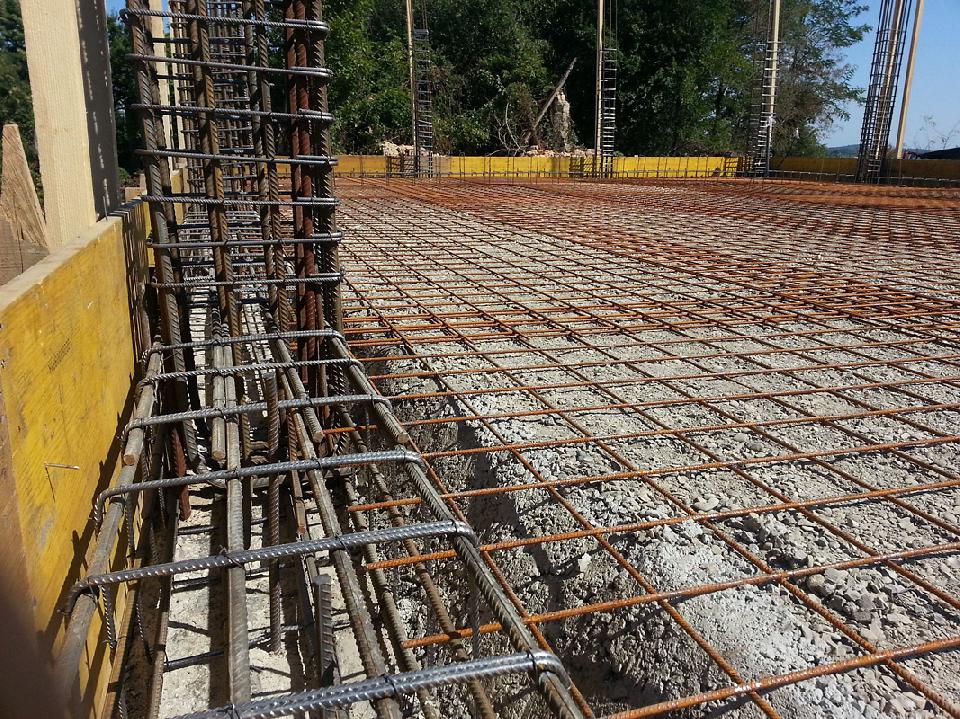 C završni radovi:
Krovopokrivački
Bravarski
Stolarski
Limarski
Soboslikarski
Keramičarski
Staklorezački
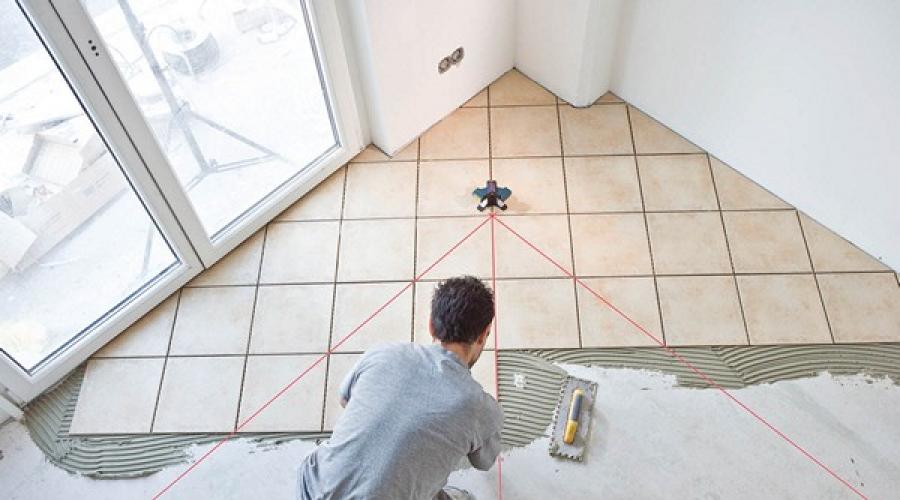 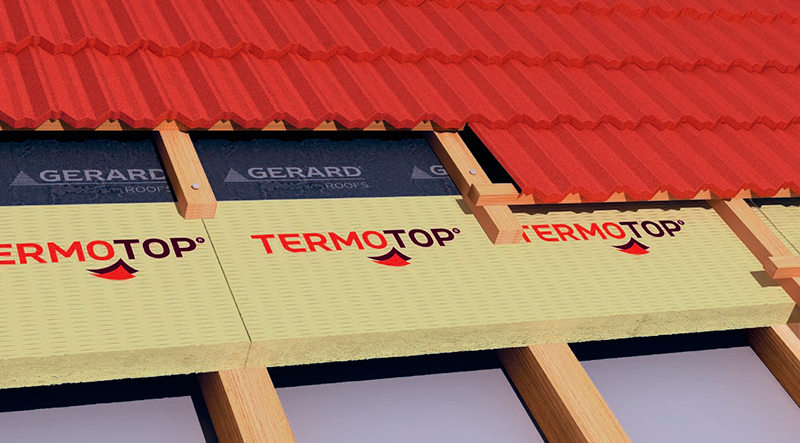 D Instalaterski radovi:
Grijanje
Plin
Struja
Telefon
Klima uređaji
Vodovod
kanalizacija
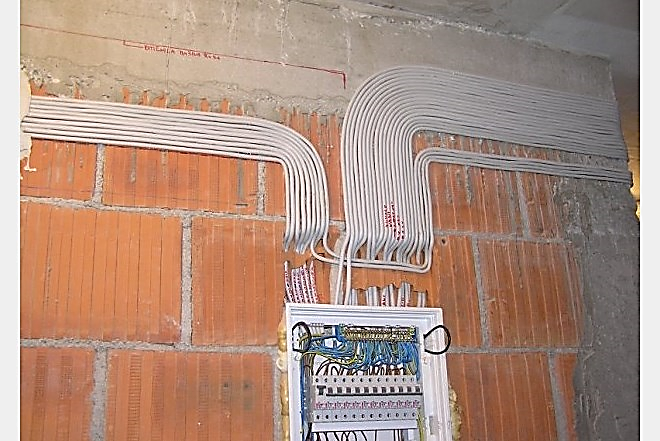 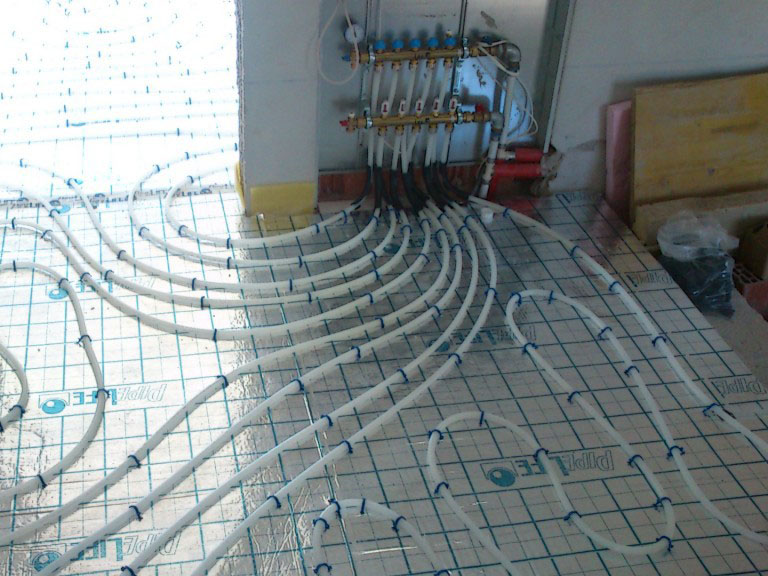 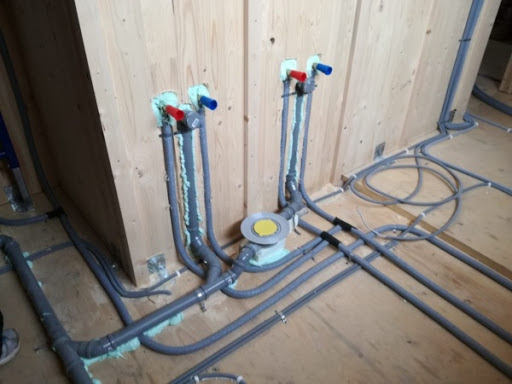 E Ugradnja opreme:
Uređaji
Strojevi
Ormari 
Vješalice
Sudoperi
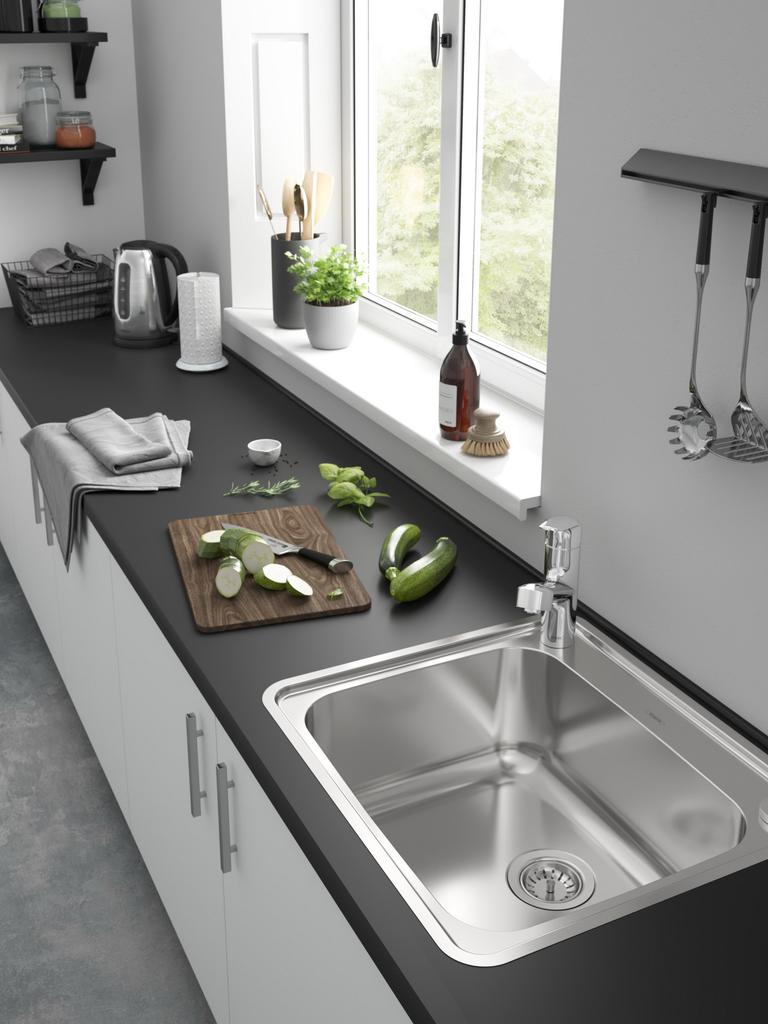 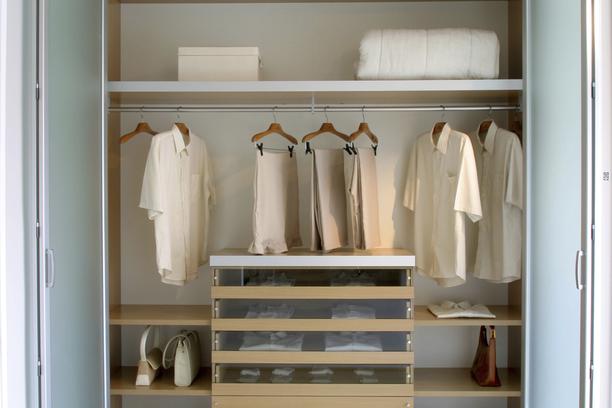 F montažni proizvodi:
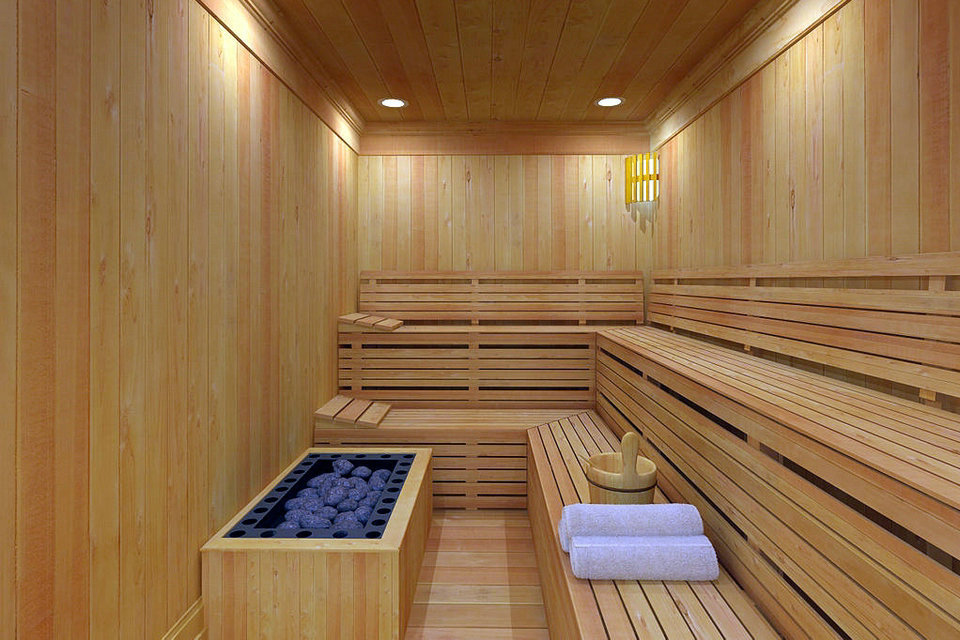 3. ODRŽAVANJE:
Mjere nužne za sigurnost i mehaničku otpornost građevine
Visokogradnja obuhvaća građevine koje se nalaze iznad tla: zgrade , kuće, silosi, vodotornjevi…
ARHITEKTI I GRAĐEVINSKI INŽENJERI:
Planiraju građevine
Odgovorni za izvršavanje građevinskih poslova
Organizaciju gradilišta
Uspoređivanje radova s projektom
GRAĐEVINSKI rade statički proračun i kontrolu protupožarnih i izolacijskih standarda
Posebni radovi:
Restauracija
Radovi na spomenicima
Potresi
Neboderi
Zgrade na vodi
SURADNJA SA DRUGIM STRUČNJACIMA
INŽENJERSKA GRUPA NA GRADILIŠTU:
Unutarnje uređenje (namješataj, akustika..)
Oprema (grijanje, struja, sanitarije….)
Vanjsko uređenje
Geostatika
Planiranje svjetla
Klima uređaji
Protupožarna zaštita
Niskogradnja je djelatnost u koju spadaju svi građevinski objekti koji se nalaze iznad  zemlje do 5 metara visine ali i ispod nje.
Prometnice
Ceste
Željeznice
Mostovi
Tuneli
Hidrotehničke građevine( plinovod, vodovod , kanalizacija, plovni kanali…)
Niskogradnja i smjerovi
Konstruktivni smjer (projektiranje i građenje
Hidrotehnički smjer (građenje i  održavanje vodoopskrbnih, kanalizacijskih  i vodoprivrednih objekata
Geotehnički smjer (brane, nasipi, tuneli, iskopi, odlagališta otpada…
ZAKON O PROSTORNOM UREĐENJU